БЮДЖЕТ ДЛЯ ГРАЖДАН
По проекту местного бюджета на 2022 год и на плановый период 2023 и 2024 годов
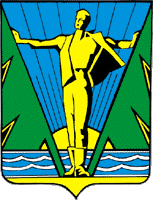 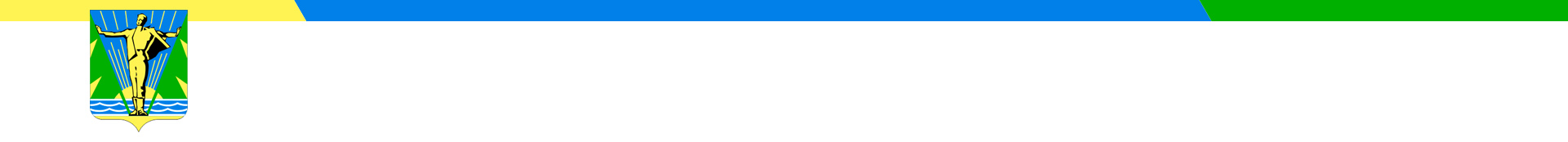 Уважаемые жители 
города Комсомольска-на-Амуре!
Администрация города Комсомольска-на-Амуре представляет Вашему вниманию информационный ресурс «Бюджет для граждан», созданный для обеспечения реализации принципа прозрачности (открытости) и обеспечения доступного информирования граждан об основных понятиях бюджета и бюджетного процесса, а также о показателях местного бюджета.
          Информационный ресурс «Бюджет для граждан» - это упрощенная версия основного финансового документа города – проекта решения Комсомольской-на-Амуре городской Думы «О местном бюджете на 2022 год и на плановый период 2023 и 2024 годов», в котором используется неформальный язык и доступный формат.
Администрация
города Комсомольска-на-Амуре
ОСНОВНЫЕ ХАРАКТЕРИСТИКИ МЕСТНОГО БЮДЖЕТА НА 2022 -2024 ГОДЫ
млн рублей
Расходы
7 183
6 989
6 704
Доходы
7 171
6 953
6704
Источники покрытия 
дефицита
36
11
2022 ГОД
2023 ГОД
2024 ГОД
НОРМАТИВЫ ЗАЧИСЛЕНИЯ ДОХОДОВ В МЕСТНЫЙ БЮДЖЕТ В 2022 ГОДУ
Налог на имущество              физических лиц
100 %
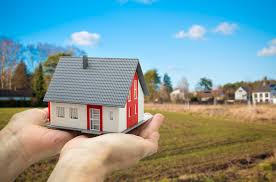 15 %
Транспортный налог
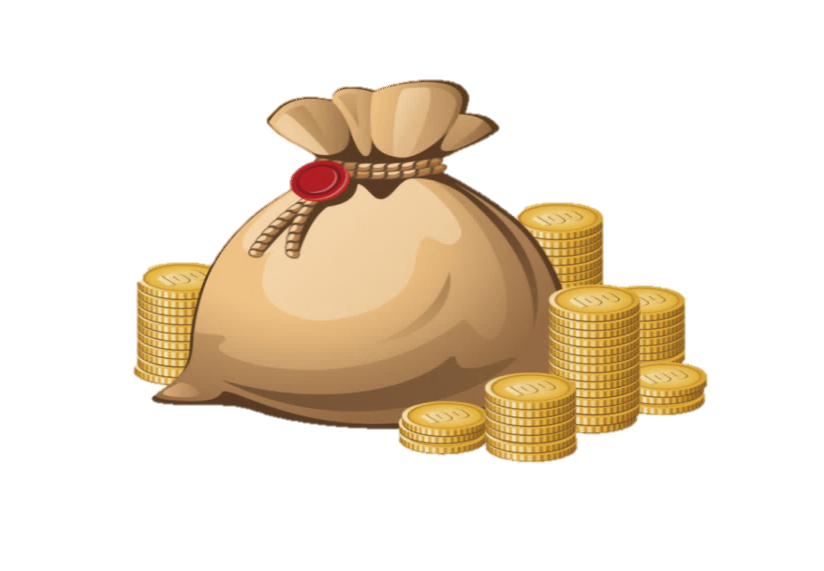 100 %
Земельный налог
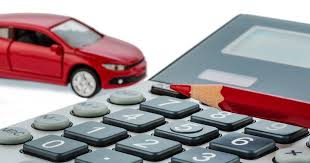 19,5 %
НДФЛ
0,4993 %
Акцизы на нефтепродукты
УСН – 15 %
ЕСХН – 100 %
Патент – 100 %
МЕСТНЫЙ БЮДЖЕТ
Налоги на совокупный 
доход 
УСН, ЕСХН, патент
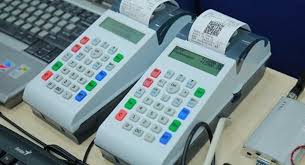 Плата за негативное воздействие на  окружающую среду
60 %
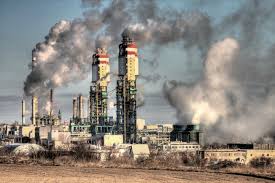 Арендная плата 
за имущество
 и земельные участки
100 %
ДИНАМИКА ПОСТУПЛЕНИЙ НАЛОГОВЫХ И НЕНАЛОГОВЫХ ДОХОДОВ МЕСТНОГО БЮДЖЕТА в 2021-2022 ГОДАХ
млн рублей
2 725
2 675
Снижение 50 млн рублей
НАЛОГОВЫЕ 
ДОХОДЫ
НАЛОГОВЫЕ 
ДОХОДЫ
37 млн рублей  или 1,8 %
1 987
2 024
НЕНАЛОГОВЫЕ 
ДОХОДЫ
87 млн рублей или 11,8 %
НЕНАЛОГОВЫЕ 
ДОХОДЫ
738
651
2021 ГОД
2022 ГОД
ДИНАМИКА ПОСТУПЛЕНИЙ НАЛОГА НА ДОХОДЫ ФИЗИЧЕСКИХ ЛИЦ В 2021-2022 ГОДАХ
млн рублей
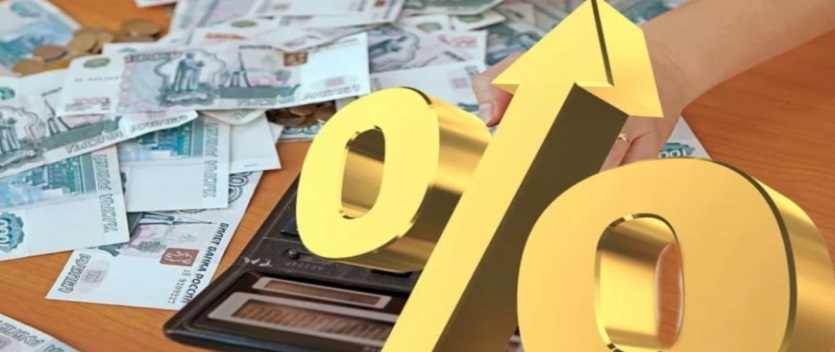 + 58 млн рублей
1 382
1 324
Налог на доходы физических лиц
2022 ГОД
2021 ГОД
Иные налоговые и неналоговые доходы
ДИНАМИКА ПОСТУПЛЕНИЙ И СТРУКТУРА НАЛОГОВ 
НА СОВОКУПНЫЙ ДОХОД В 2021-2022 ГОДАХ
млн рублей
290
259
Снижение 30 млн рублей
+ 14 млн рублей  
или + 10 %
146
160
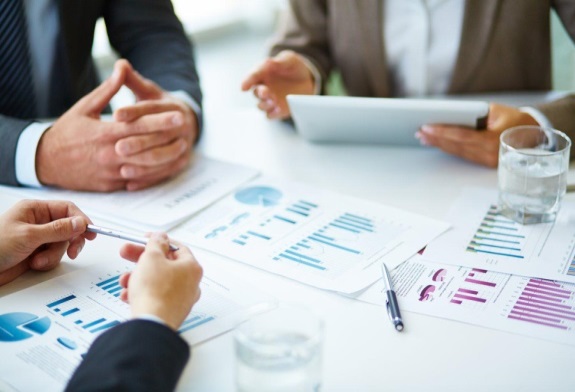 - 57 млн рублей  
или - 97 %
59
2
5
4
+11 млн рублей  
или + 14 %
81
92
2021 ГОД
2022 ГОД
Единый сельскохозяйственный налог
Упрощенная система налогообложения
Единый налог на вменённый доход
Патентная система налогообложения
ДИНАМИКА ПОСТУПЛЕНИЙ И СТРУКТУРА  ИМУЩЕСТВЕННЫХ НАЛОГОВ В 2021-2022 ГОДАХ
млн рублей
307
298
С 2021 года установлены дифференцированные ставки транспортного налога в отношении легковых автомобилей с учетом количества лет, истекших с года их выпуска. На автомобили от 3 до 10 лет снижение ставки налога в среднем составит 11 %, старше 10 лет - в среднем 29 %.
Рост 8,5 млн рублей
130
124
40
35
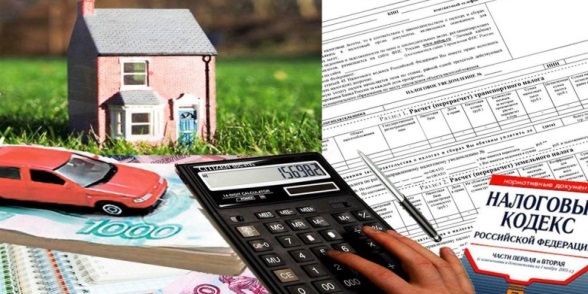 142
135
2021 ГОД
2022 ГОД
Транспортный налог
Налог на имущество физических лиц
Земельный налог
ДИНАМИКА ПОСТУПЛЕНИЙ И СТРУКТУРА ДОХОДОВ 
ОТ ИСПОЛЬЗОВАНИЯ МУНИЦИПАЛЬНОГО ИМУЩЕСТВА 
В 2021-2022 ГОДАХ
млн рублей
571
523
Снижение 47 млн рублей
Доходы от аренды земли
341
- 44 млн рублей или - 13 %
297
476
429
Доходы от аренды имущества
135
132
- 3 млн рублей или - 3 %
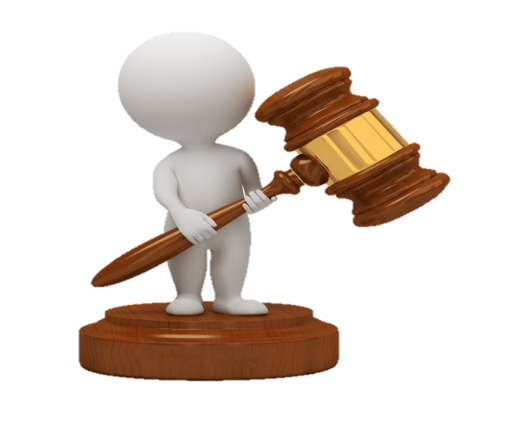 17
14
Отчисления от прибыли
Прочие доходы от  использования имущества
77
77
3
1
Иные доходы
2021 ГОД
2022 ГОД
ДИНАМИКА ПОСТУПЛЕНИЙ НАЛОГОВЫХ И НЕНАЛОГОВЫХ ДОХОДОВ МЕСТНОГО БЮДЖЕТА в 2022-2024 ГОДАХ
млн рублей
2 780
2 735
Рост 1,7 %
2 675
Рост 2,3 %
2 079
2 109
55 млн рублей  или 3 %
2 024
30 млн рублей  или 1 %
671
16 млн рублей
 или 2%
655
651
4 млн рублей
 или 1 %
2022 ГОД
2023 ГОД
2024 ГОД
НАЛОГОВЫЕ ДОХОДЫ
НЕНАЛОГОВЫЕ ДОХОДЫ
СТРУКТУРА ПОСТУПЛЕНИЙ МЕЖБЮДЖЕТНЫХ ТРАНСФЕРТОВ ИЗ КРАЕВОГО БЮДЖЕТА В 2022-2024 ГОДАХ
млн рублей
4 278
4 437
3 923
Дотация

Субвенции


Субсидии
823
811
799
3 043
2 954
2 942
582
501
182
2022 ГОД
2023 ГОД
2024 ГОД
ПРОГРАММНЫЕ И НЕПРОГРАММНЫЕ НАПРАВЛЕНИЯ ДЕЯТЕЛЬНОСТИ В 2022-2024 ГОДАХ
млн рублей
В 2022-2024  годах  в местном бюджете планируется реализация  19 муниципальных программ
7 183
6 989
6 704
1 099
или 15 %
1 072
или 15 %
Непрограммные 
расходы
1 159
или 17 %
5 917
или 85 %
6 084
или 85%
5 545
или 83 %
Программные 
расходы
2024 ГОД
2023 ГОД
2022 ГОД
НАИБОЛЬШИЙ ОБЪЕМ ПРОГРАММНЫХ РАСХОДОВ
 НА 2022 ГОД
млн рублей
Всего расходы   6 989
Другие 
расходы
Обеспечение качества и доступности образования
1 635
5 354
или 77 %
Развитие культуры
Развитие физической культуры и спорта
Развитие улично-дорожной сети
РАСХОДЫ МЕСТНОГО БЮДЖЕТА НА СОЦИАЛЬНО-КУЛЬТУРНУЮ СФЕРУ НА 2021 ГОД
млн рублей
Всего расходы 6 989
Прочие расходы
или 
 74 %
Социально-культурная сфера
РАСХОДЫ ПО ФОНДУ ОПЛАТЫ ТРУДА И КОММУНАЛЬНЫМ УСЛУГАМ НА 2022 ГОД
млн рублей
ВСЕГО РАСХОДЫ 6 989
За счет налоговых поступлений 
1 545 или 76%
Другие расходы
2 007
Коммунальные услуги
228
228
2 368
4 982
4 754
За счет местного бюджета
2 140
За счет дотации
823
Фонд оплаты труда
РАСХОДЫ НА РЕАЛИЗАЦИЮ НАЦИОНАЛЬНЫХ ПРОЕКТОВ В 2022 ГОДУ
млн рублей
188
Спорт – норма жизни


Безопасные и качественные автомобильные дороги

Жилье и городская среда
118
42
28
2022 ГОД
ИСТОЧНИКИ ФИНАНСИРОВАНИЯ ДЕФИЦИТА МЕСТНОГО БЮДЖЕТА НА 2022-2024 ГОДЫ
млн рублей
МУНИЦИПАЛЬНАЯ ПРОГРАММА 
«РАЗВИТИЕ КУЛЬТУРЫ В ГОРОДЕ КОМСОМОЛЬСКЕ-НА-АМУРЕ»
Цель муниципальной программы - удовлетворение потребностей населения города Комсомольск-на-Амуре и его гостей услугами в сфере культуры
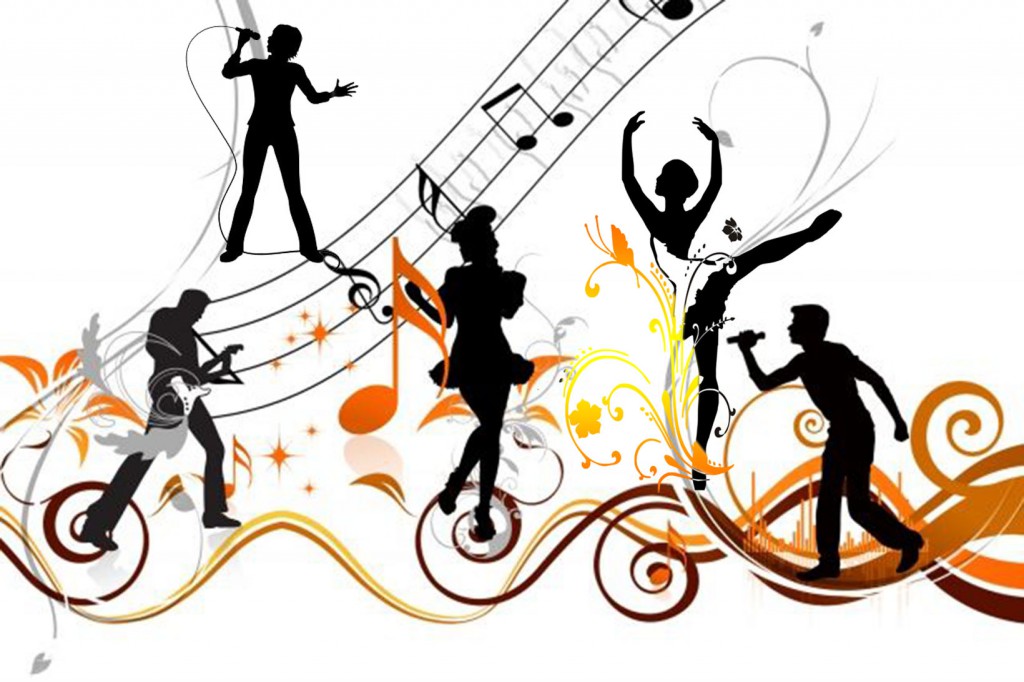 МУНИЦИПАЛЬНАЯ ПРОГРАММА 
«РАЗВИТИЕ ФИЗИЧЕСКОЙ КУЛЬТУРЫ И СПОРТА 
В ГОРОДЕ КОМСОМОЛЬСКЕ-НА-АМУРЕ»
Цель муниципальной программы - создание условий, обеспечивающих возможность населению города Комсомольска-на-Амуре систематически заниматься физической культурой и спортом
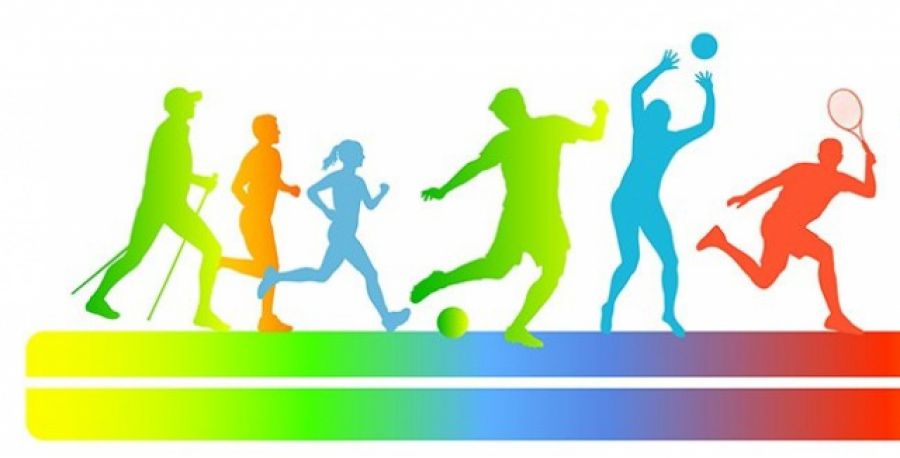 МУНИЦИПАЛЬНАЯ ПРОГРАММА 
«РАЗВИТИЕ МОЛОДЕЖНОЙ ПОЛИТИКИ В ГОРОДЕ 
КОМСОМОЛЬСКЕ-НА-АМУРЕ»
Цель муниципальной программы - создание условий для успешной социализации и эффективной самореализации подростков и молодежи, развитие и использование их потенциала в интересах развития города Комсомольска-на-Амуре
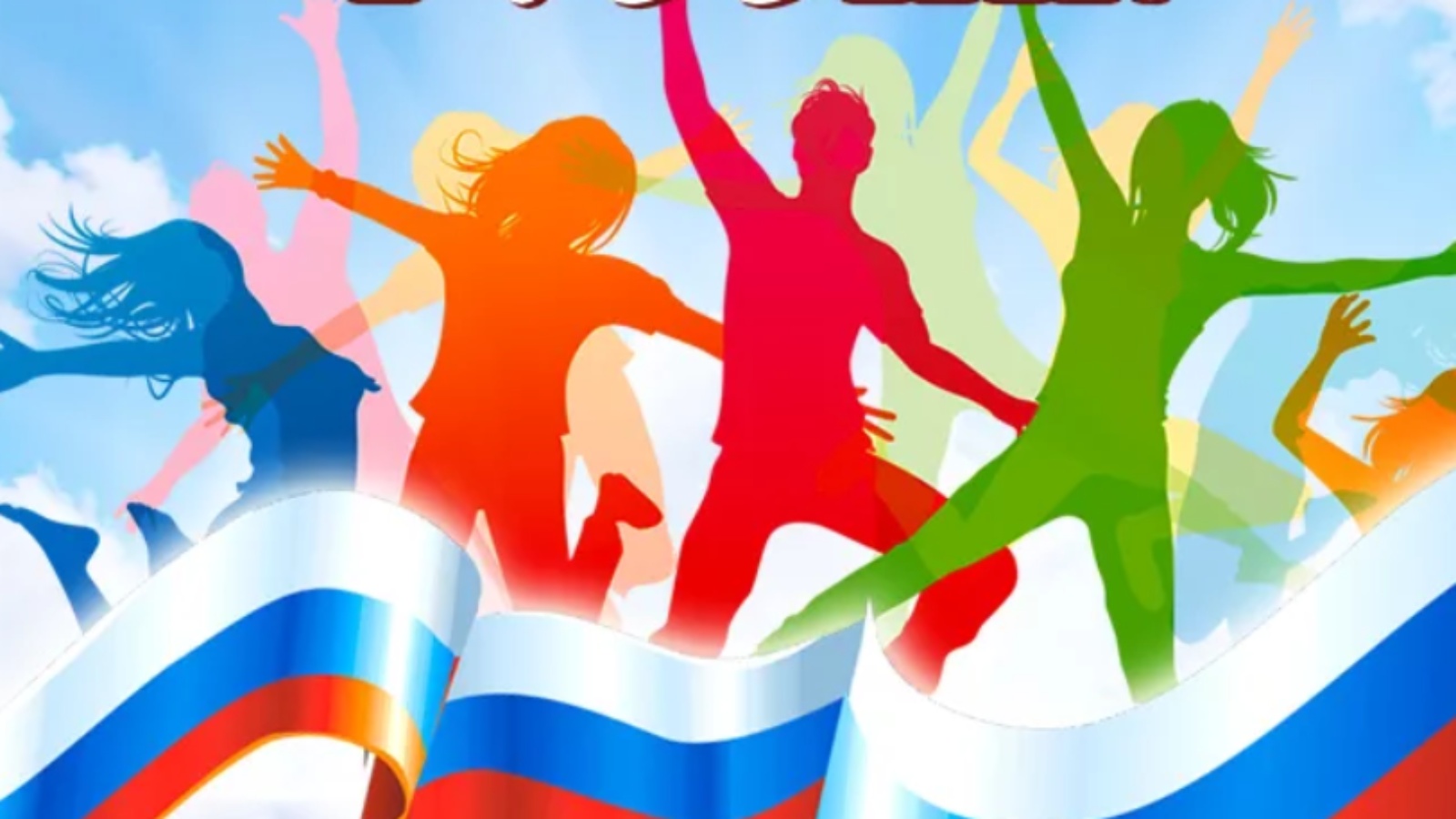 МУНИЦИПАЛЬНАЯ ПРОГРАММА 
«ФОРМИРОВАНИЕ СОВРЕМЕННОЙ ГОРОДСКОЙ СРЕДЫ НА ТЕРРИТОРИИ 
ГОРОДА КОМСОМОЛЬСКА-НА-АМУРЕ»
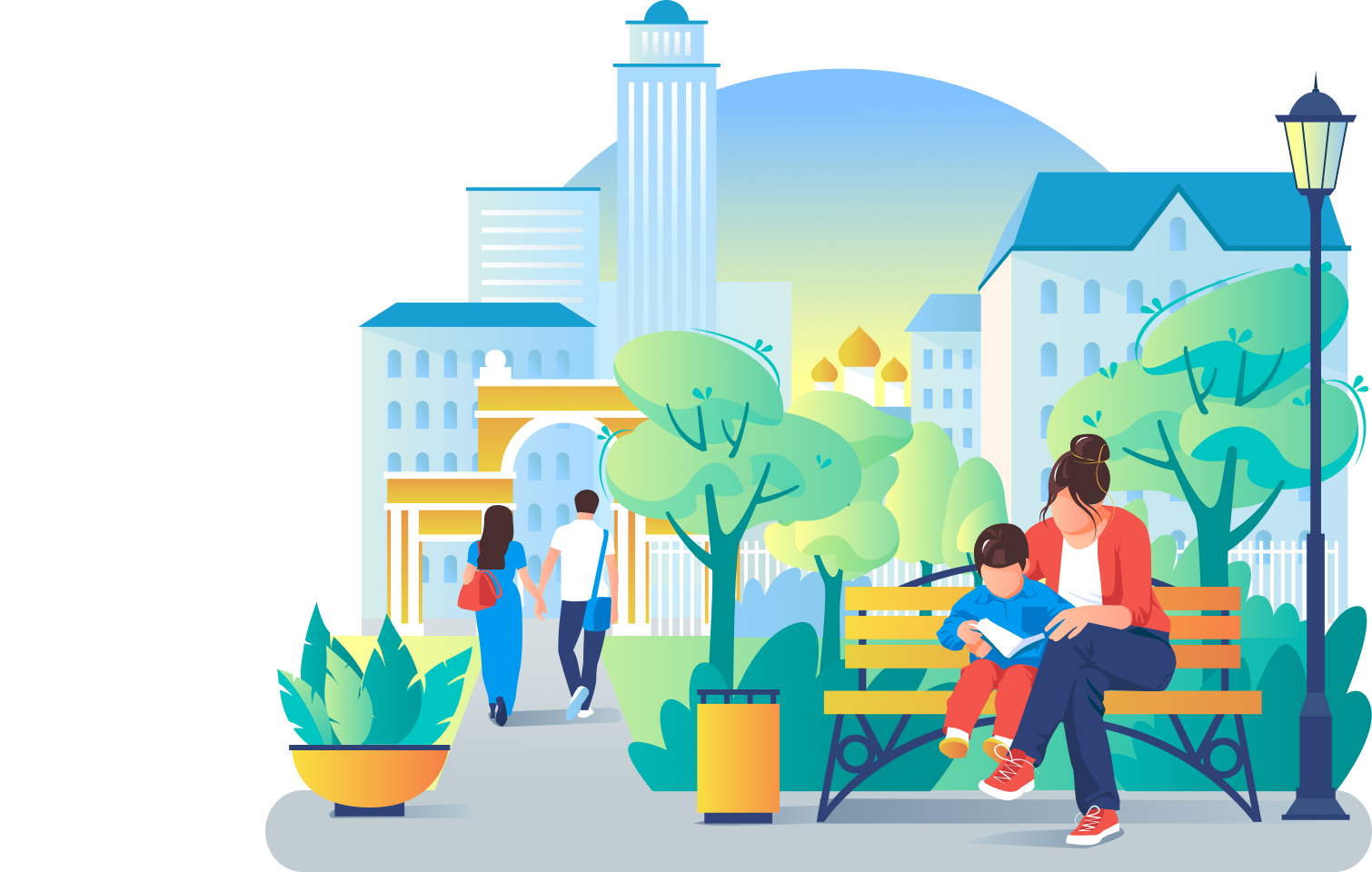 Цель муниципальной программы - создание условий для повышения комфортности городской среды города Комсомольска-на-Амуре
МУНИЦИПАЛЬНАЯ ПРОГРАММА 
«РАЗВИТИЕ ДОРОЖНОЙ СЕТИ, БЛАГОУСТРОЙСТВО ГОРОДА КОМСОМОЛЬСКА-НА-АМУРЕ
Цель муниципальной программы - развитие дорожной сети, благоустройство города
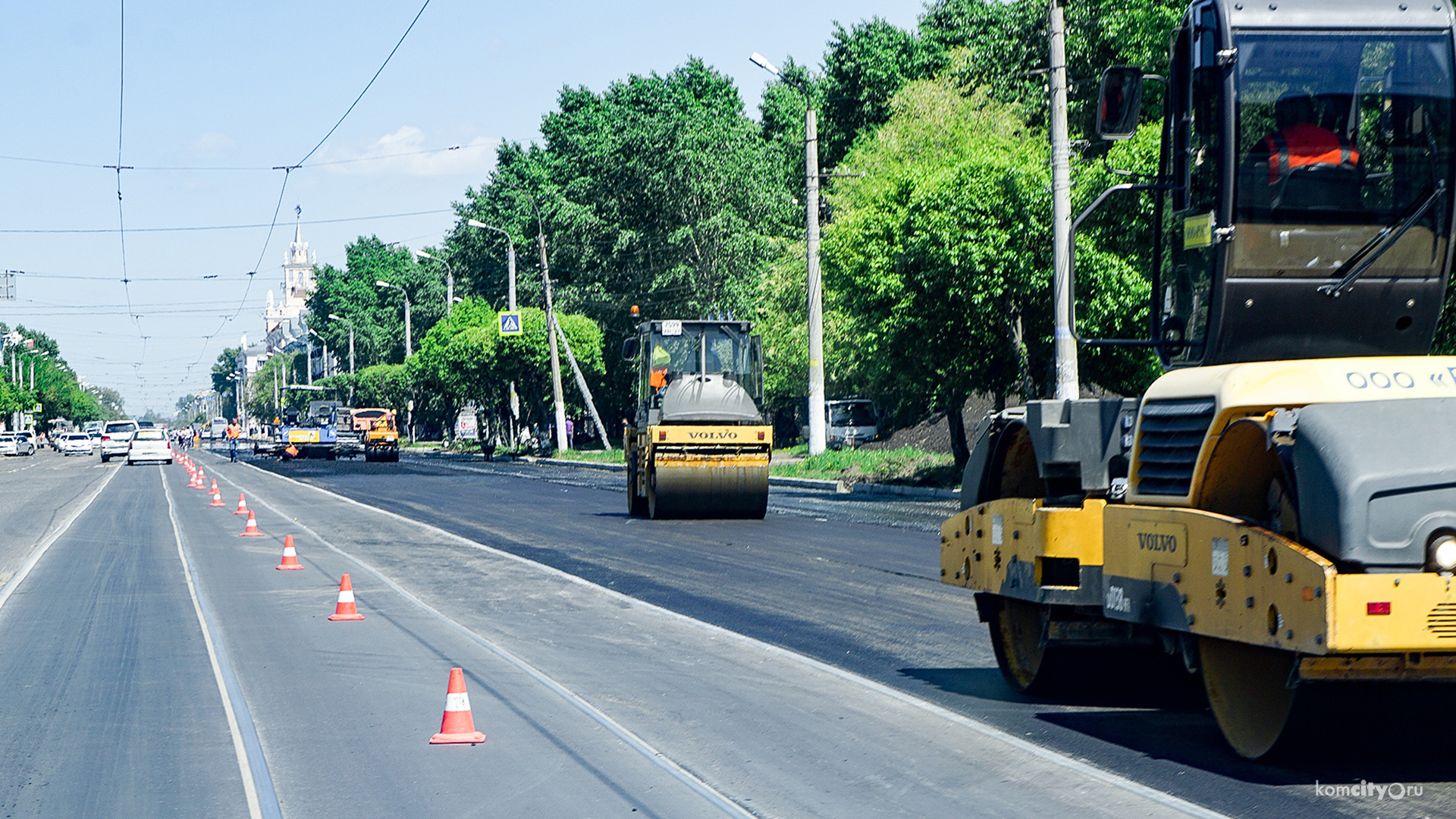 МУНИЦИПАЛЬНАЯ ПРОГРАММА «ПОВЫШЕНИЕ КАЧЕСТВА ЖИЛИЩНО-КОММУНАЛЬНОГО ОБСЛУЖИВАНИЯ НАСЕЛЕНИЯ ГОРОДА КОМСОМОЛЬСКА-НА-АМУРЕ»
Цель муниципальной программы - повышение качества жилищно-коммунального обслуживания населения города Комсомольска-на-Амуре
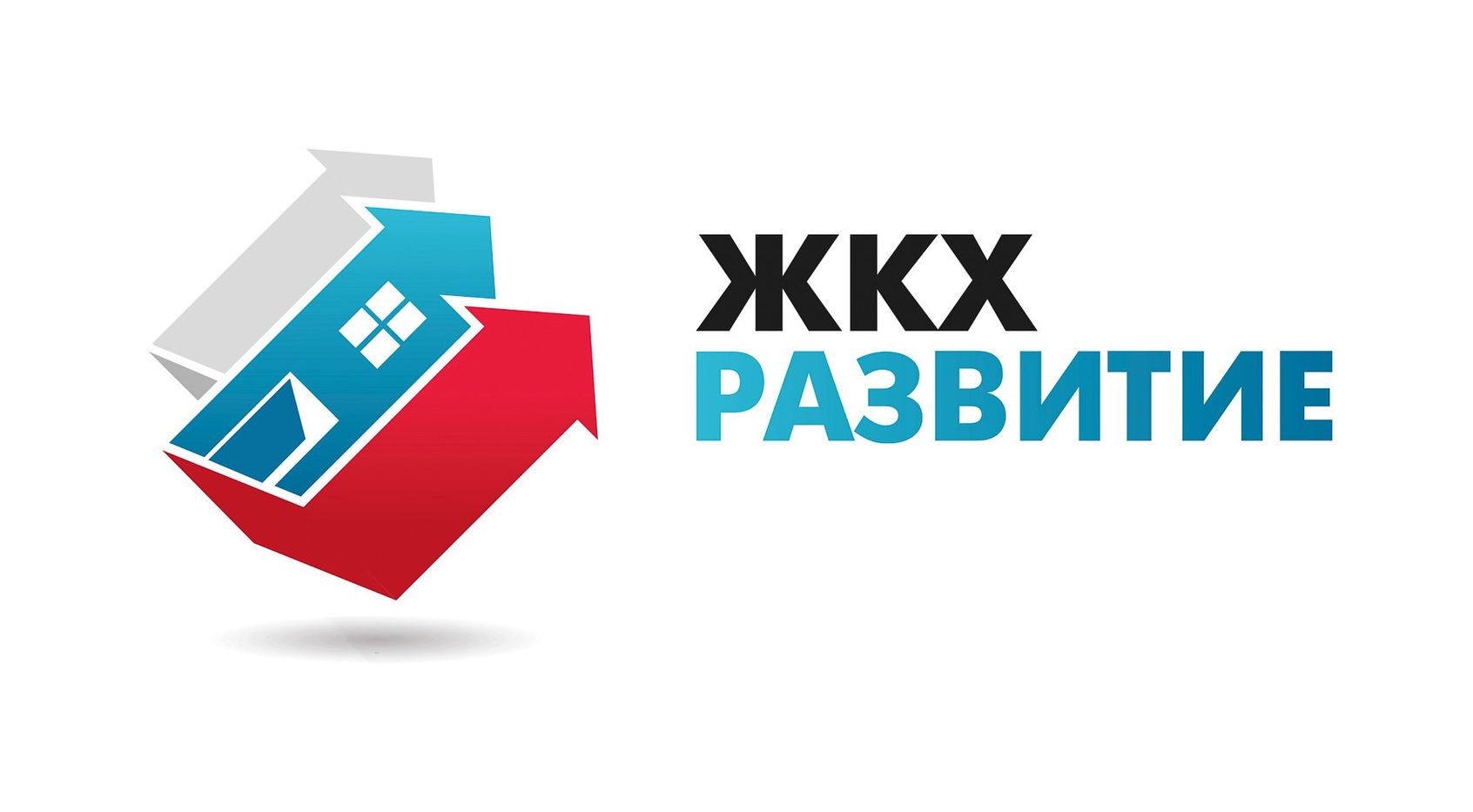 МУНИЦИПАЛЬНАЯ ПРОГРАММА 
«ОБЕСПЕЧЕНИЕ КАЧЕСТВЕННЫМ ЖИЛЬЕМ»
Цель муниципальной программы - содействие обеспечению доступным и комфортным жильем различных категорий граждан, проживающих на территории города Комсомольска-на-Амуре
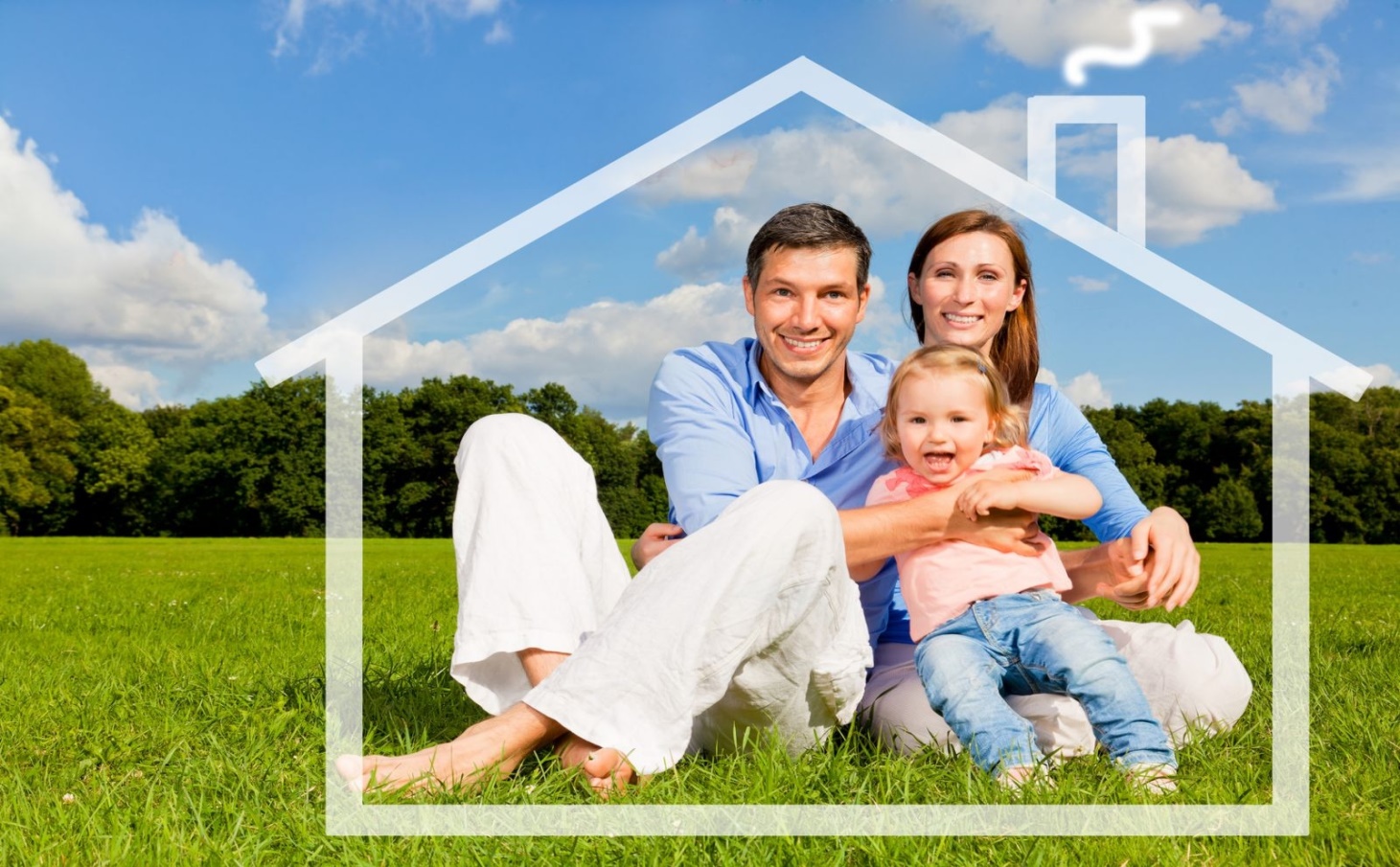 МУНИЦИПАЛЬНАЯ ПРОГРАММА  «СОДЕЙСТВИЕ РАЗВИТИЮ И ПОДДЕРЖКА ОБЩЕСТВЕННЫХ ОБЪЕДИНЕНИЙ, НЕКОММЕРЧЕСКИХ ОРГАНИЗАЦИЙ И ИНИЦИАТИВ ГРАЖДАНСКОГО ОБЩЕСТВА В ГОРОДЕ КОМСОМОЛЬСКЕ-НА-АМУРЕ»
Цель муниципальной программы - содействие развитию институтов гражданского общества г. Комсомольска-на-Амуре
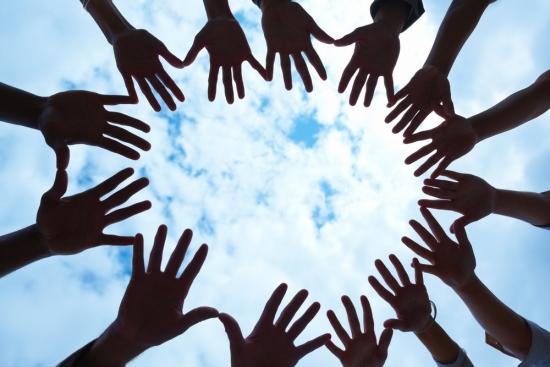 МУНИЦИПАЛЬНАЯ ПРОГРАММА «РАЗВИТИЕ ТЕХНОЛОГИЙ ЦИФРОВОГО МУНИЦИПАЛИТЕТА И ИНФРАСТРУКТУРЫ СВЯЗИ В ГОРОДЕ КОМСОМОЛЬСКЕ-НА-АМУРЕ»
Цель муниципальной программы - повышение эффективности муниципальных структур за счет перехода на цифровые технологии и развития инфраструктуры связи
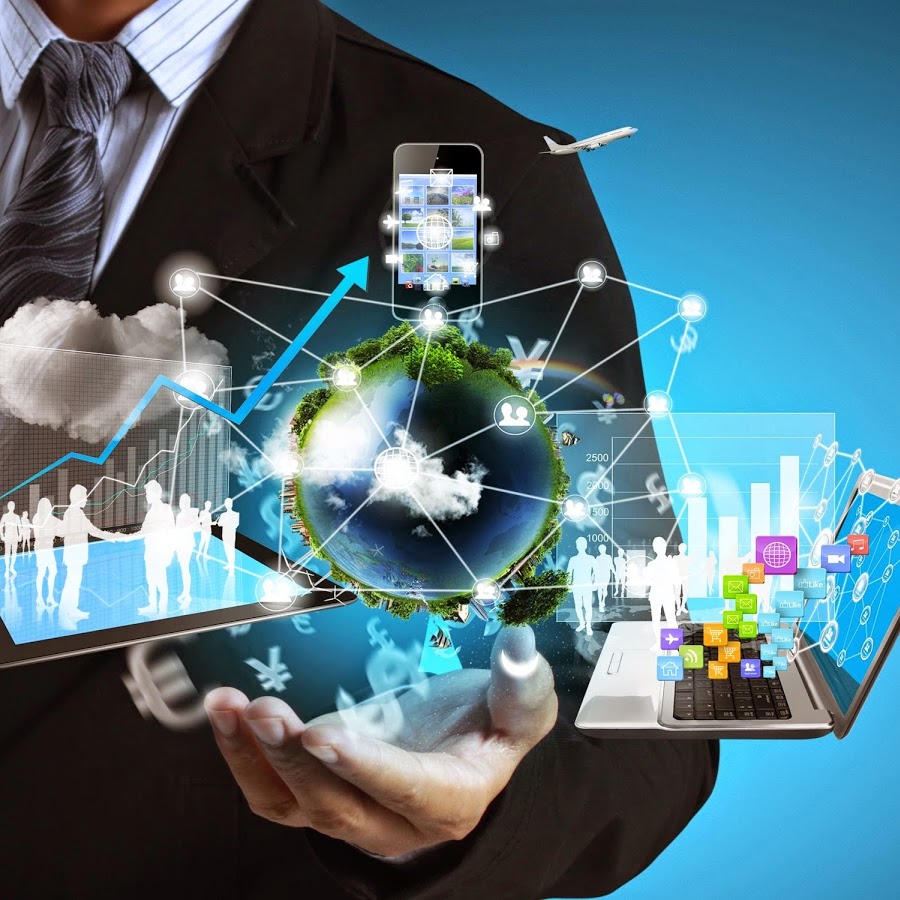 МУНИЦИПАЛЬНАЯ ПРОГРАММА
«УПРАВЛЕНИЕ  МУНИЦИПАЛЬНЫМИ ФИНАНСАМИ»
Цель муниципальной программы - повышение качества управления муниципальными финансами
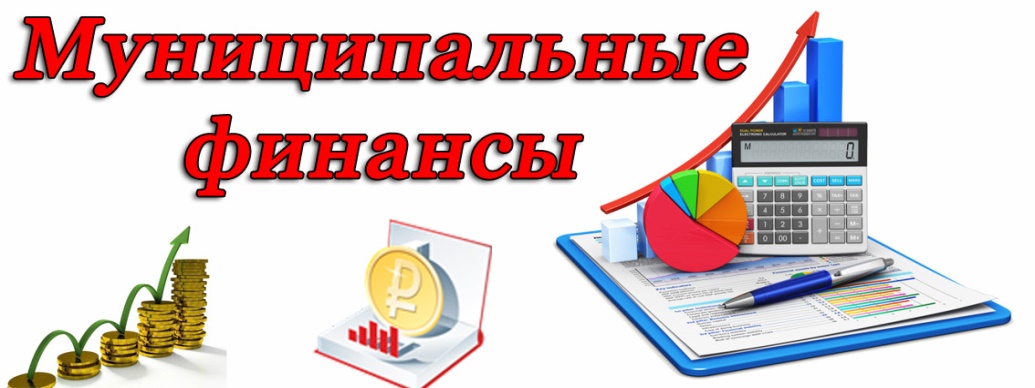 МУНИЦИПАЛЬНАЯ ПРОГРАММА 
«РАЗВИТИЕ МЕЖДУНАРОДНЫХ  СВЯЗЕЙ И ТУРИЗМА В 
ГОРОДЕ КОМСОМОЛЬСКЕ-НА-АМУРЕ»
Цель муниципальной программы - развитие международных связей города и создание условий для развития туризма в городе Комсомольске-на-Амуре
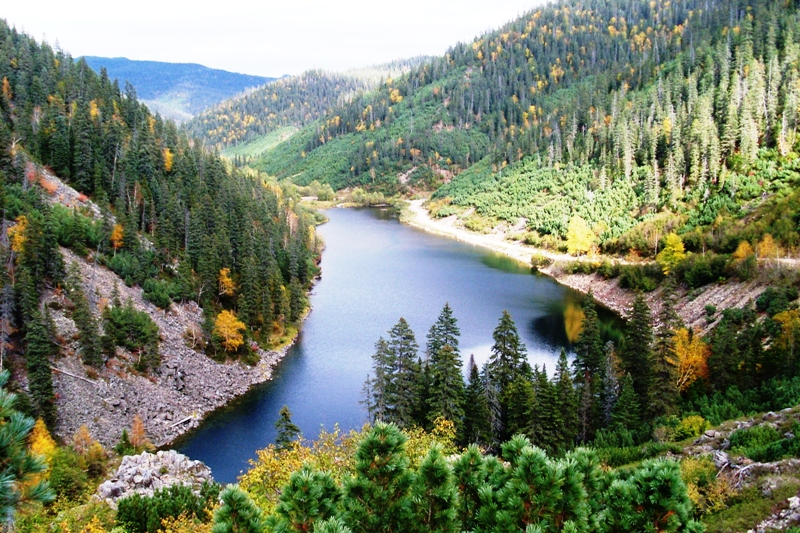 МУНИЦИПАЛЬНАЯ ПРОГРАММА 
«СОДЕЙСТВИЕ РАЗВИТИЮ МАЛОГО И СРЕДНЕГО ПРЕДПРИНИМАТЕЛЬСТВА 
В ГОРОДЕ КОМСОМОЛЬСКЕ-НА-АМУРЕ»
Цель муниципальной программы - развитие существующих и формирование новых механизмов стимулирования малого и среднего предпринимательства в городе Комсомольске-на-Амуре
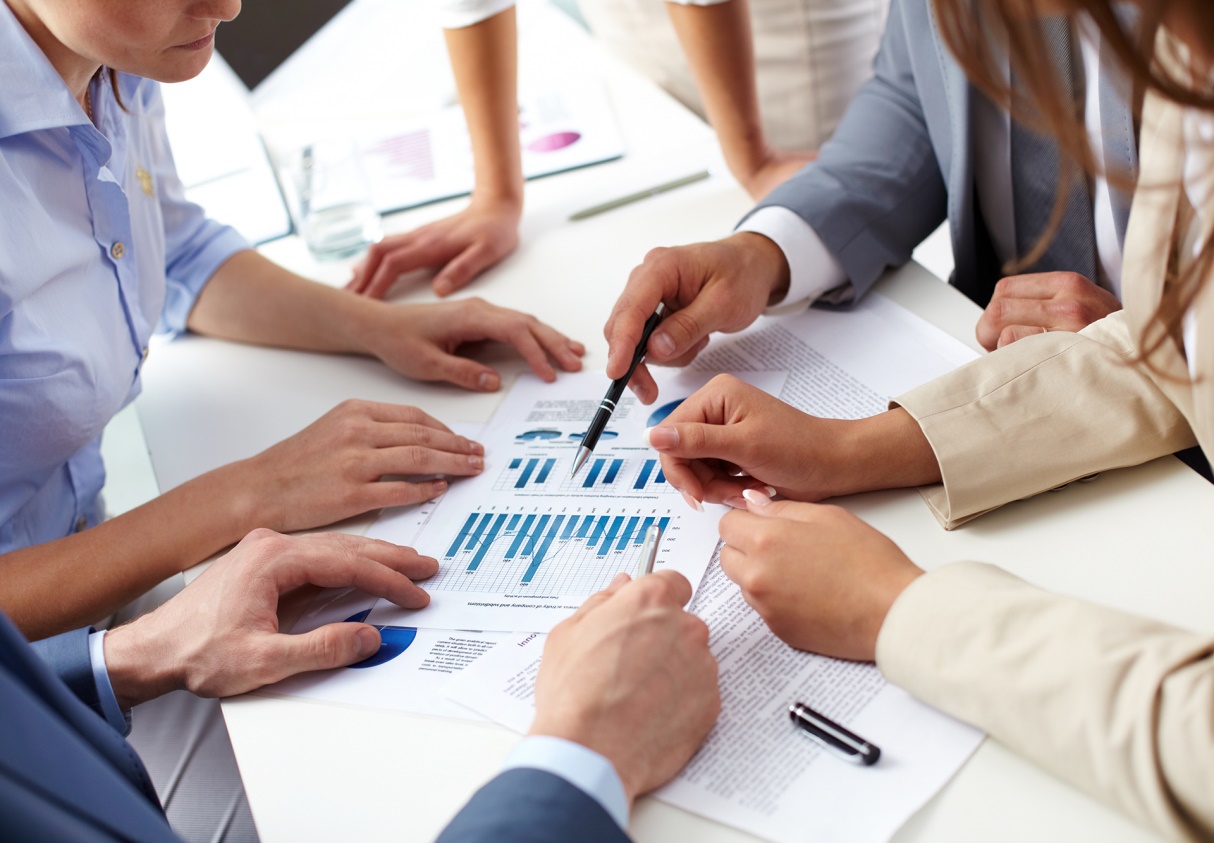 МУНИЦИПАЛЬНАЯ ПРОГРАММА 
«РАЗВИТИЕ СЕЛЬСКОГО ХОЗЯЙСТВА НА ТЕРРИТОРИИ 
ГОРОДА КОМСОМОЛЬСКА-НА-АМУРЕ»
Цель муниципальной программы - создание условий для развития сельскохозяйственного производства, расширения рынка сельскохозяйственной продукции, сырья и продовольствия
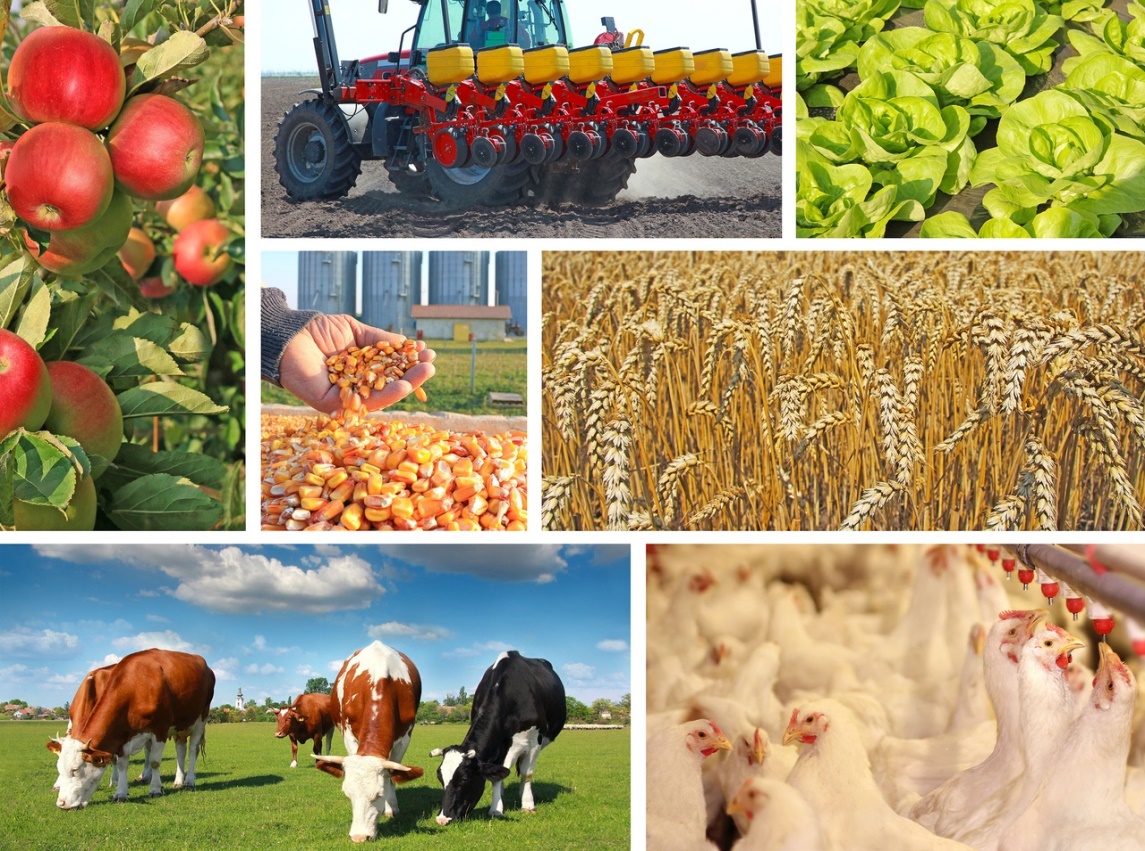 МУНИЦИПАЛЬНАЯ ПРОГРАММА 
«РАЗВИТИЕ МУНИЦИПАЛЬНОЙ СЛУЖБЫ В ГОРОДЕ 
КОМСОМОЛЬСКЕ-НА-АМУРЕ»
Цель муниципальной программы - повышение эффективности и результативности муниципальной службы
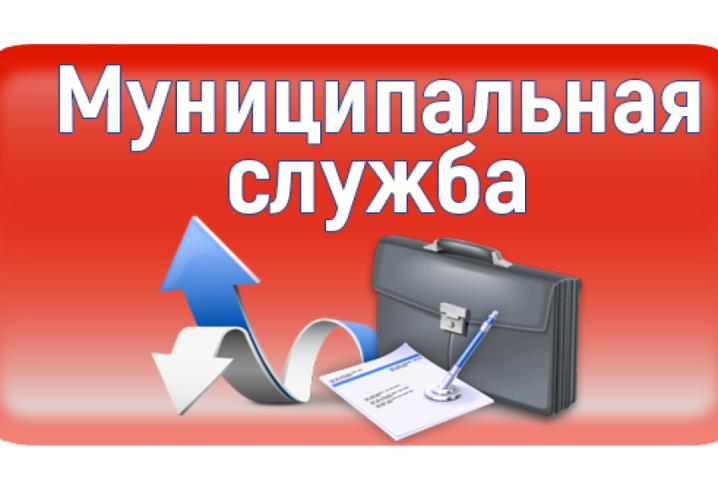 МУНИЦИПАЛЬНАЯ ПРОГРАММА  
«ОБЕСПЕЧЕНИЕ ОБЩЕСТВЕННОЙ БЕЗОПАСНОСТИ И ПРОТИВОДЕЙСТВИЕ ПРЕСТУПНОСТИ НА ТЕРРИТОРИИ ГОРОДА КОМСОМОЛЬСКА-НА-АМУРЕ»
Цель муниципальной программы -  обеспечение безопасности населения города Комсомольск-на-Амуре от угроз криминогенного характера
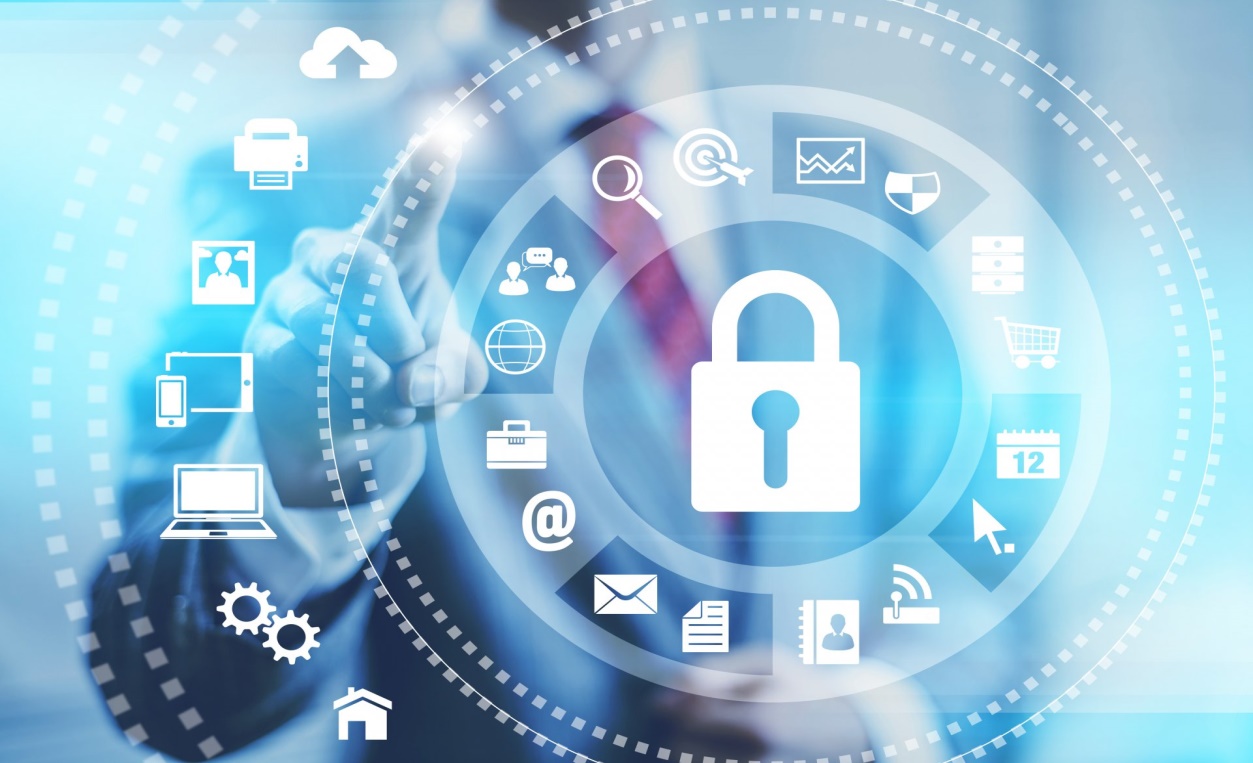 МУНИЦИПАЛЬНАЯ ПРОГРАММА 
«ЭНЕРГОСБЕРЕЖЕНИЕ И ПОВЫШЕНИЕ ЭНЕРГЕТИЧЕСКОЙ ЭФФЕКТИВНОСТИ В ГОРОДЕ КОМСОМОЛЬСКЕ-НА-АМУРЕ»
Цель муниципальной программы - обеспечение рационального использования энергетических ресурсов за счет реализации мероприятий по энергосбережению и повышению энергетической эффективности
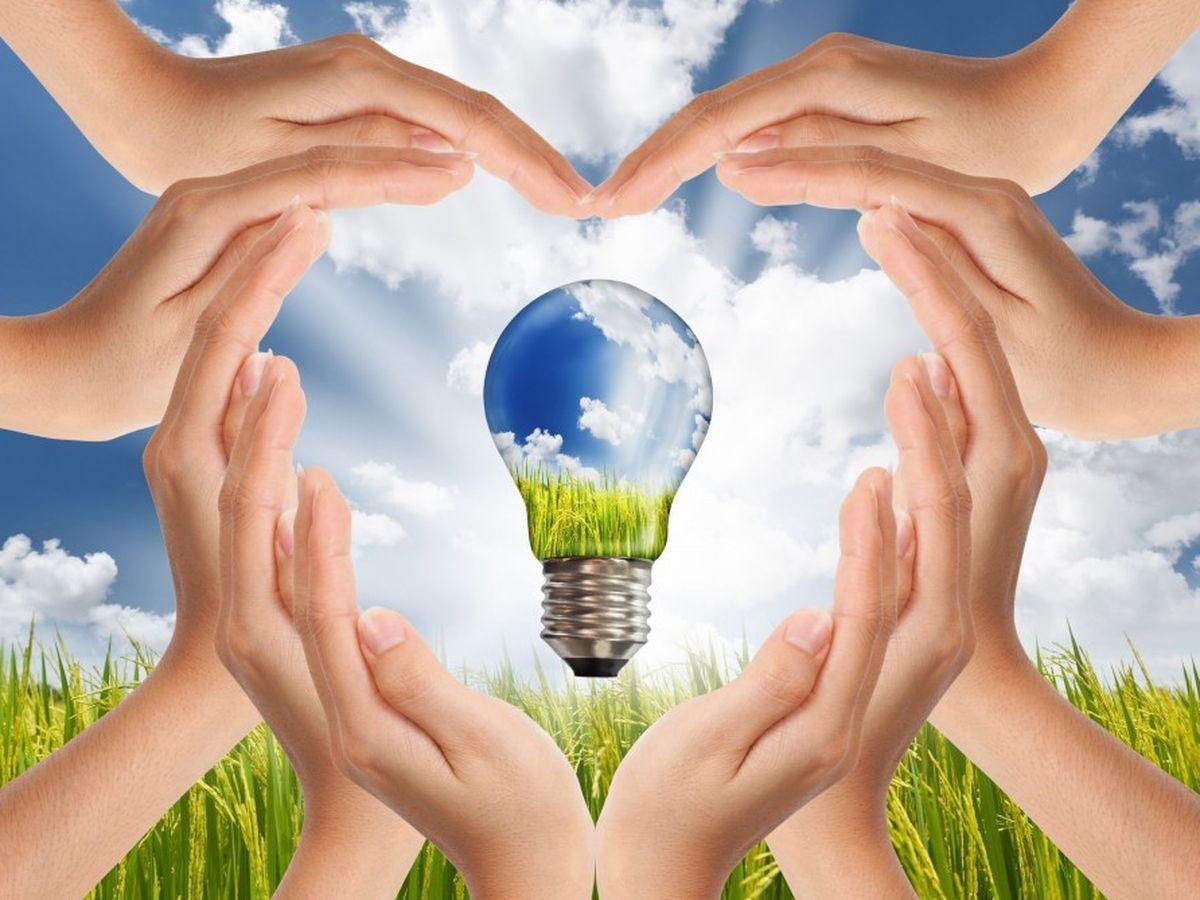 МУНИЦИПАЛЬНАЯ ПРОГРАММА
 «ЗАЩИТА НАСЕЛЕНИЯ И ТЕРРИТОРИИ ГОРОДА КОМСОМОЛЬСКА-НА-АМУРЕ ОТ ЧРЕЗВЫЧАЙНЫХ СИТУАЦИЙ, ОБЕСПЕЧЕНИЕ ПОЖАРНОЙ БЕЗОПАСНОСТИ И БЕЗОПАСНОСТИ ЛЮДЕЙ НА ВОДНЫХ ОБЪЕКТАХ»
Цель муниципальной программы - минимизация социального, экономического и экологического ущерба, наносимого населению, экономике и природной среде от чрезвычайных ситуаций, пожаров и происшествий на водных объектах
МУНИЦИПАЛЬНАЯ ПРОГРАММА 
«ОБЕСПЕЧЕНИЕ КАЧЕСТВА И ДОСТУПНОСТИ ОБРАЗОВАНИЯ»
Цель муниципальной программы - обеспечение доступности и качества образования, отвечающего социальным потребностям жителей города Комсомольска-на-Амуре
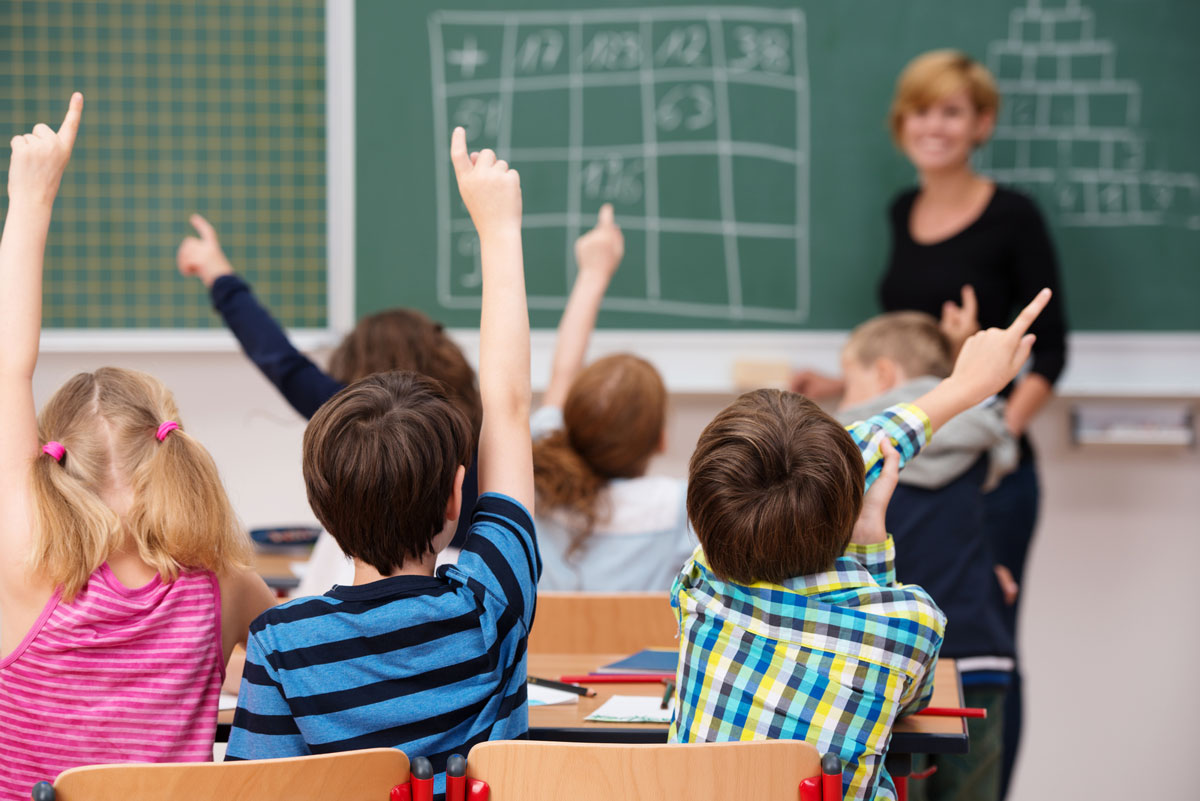 МУНИЦИПАЛЬНАЯ ПРОГРАММА 
«УПРАВЛЕНИЕ И РАСПОРЯЖЕНИЕ МУНИЦИПАЛЬНЫМ ИМУЩЕСТВОМ»
Цель муниципальной программы - эффективное управление и распоряжение муниципальным имуществом города Комсомольска-на-Амуре
Контактная информация
Благодарим за внимание!